Presentasjon av Aimsun TrondheimJonas Lund
MoST 01.09.23
[Speaker Notes: Veldig forenklet framstilling

Mikrosimulering, kjører individuelle biler på vegnettet for å se utfall

Trøndelag fylke har lisens på programvare og eier modellen

Brukes på Nyhavna, Elgesetergate, H7, Kongens gate, Byåsenveien

AIMSUN.Next er programvaren, AIMSUN Trondheim er modellen

Ny versjon nylig utviklet av COWI, ferdig i vår.]
Veldig grovt om modelloppbygging
Nettverk: Alternativer
Matriser: Statisk
Vegvalg: Dynamisk
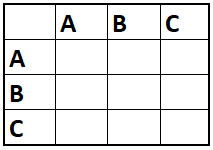 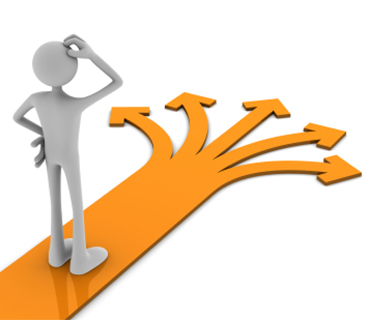 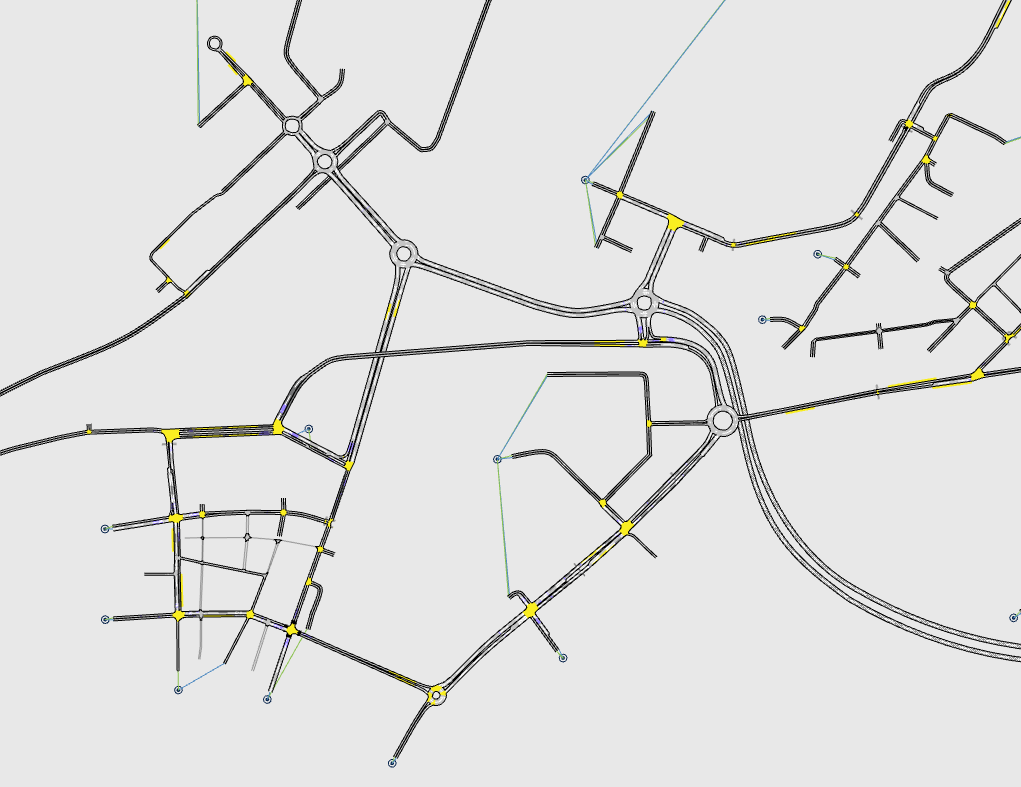 [Speaker Notes: OD-matrisene er statiske. Bearbeides i kalibrering/klargjøring. Endres ikke når modellen kjøres uansett hva som skjer.

Nettverket er statisk, men med alternativer. Man sammenligner gjerne dagens nettverk mot planlagte nettverk, alle med framtidens matriser.

Vegvalget er dynamisk. Mulighet for ulik grad av dynamikk i modellen. Endres av nettverk/kø.]
Trondheimsmodellen
ATB bussruter
Telledata
Kalibrering av modell
RTM
RTM
Matriser
Modell
Vegnett
[Speaker Notes: Får utgangspunkt til matriser fra RTM (2016 i nåværende modell)
Oppretter vegnett, signalanlegg, (hendelser), ++
Tar inn annen data, f.eks. rutetabeller fra ATB
Henter inn telledata (nivå1, manuell telling, krysstelling, 

Kalibrering: Kjører modellen, ser på kjøring/resultater, verifiserer mot telledata, redigerer matriser/vegnett/bussruter for å få bedre samsvar med telledata. Itererer til fornøyd -> Ferdig modell klar til å teste alternativer!]
Hvorfor bruker vi Aimsun-modell?
AIMSUN
[Speaker Notes: Interaksjon mellom regulering/samfunnsendring/utbygging, kollektivframkommelighet, og alternative utforminger av vegnettet. Trenger vi kollektivfelt? Hvordan får vi bussen gjennom kryss? Kan vi legge om tillat kjøremønster?

God på kollektiv, krysskapasitet, strekningskapasitet.]
Utfordringer
[Speaker Notes: Aimsun har statiske matriser og derfor ingen feedback på endring av reisemiddel. Kun endret rute, kølengde.

Endring i befolkning/arbeid, hva skjer med turproduksjon? Skal vi legge nullvekstmålet til grunn, hvordan?

 RTM er utgangspunkt for turproduksjonen, basert på RVUer, i tillegg tar vi inn tellinger. Kan vi få mer data? Bedre data? Lettere konvertering fra RTM til Aimsun?]